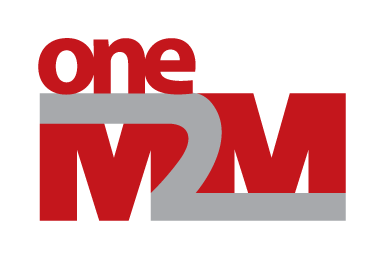 RDM status report to TP#53
Group Name: oneM2M RDM WG1
Source: Shane HE, TaeHyun KIM, Marianne Mohali (RDM chair, vice chair)
Meeting Date: from 2022-02-11 to 2022-02-15 (e-meetings)
Agenda Item: TP#53 -  Reports from Working Groups
Items for INFORMATION
Progress on TR-0068 

New use cases for TR-0001

TS-0023 resolutions and new baseline

TS-0033 discussion
© 2022 oneM2M Partners
TP-2022-0003-RDM_status_report_to_TP#53
Issues for DECISION in TP
CR Pack for approval
NONE
New TR/TS for approval 
NONE
New WI proposal for approval
NONE
WI update 
NONE
© 2022 oneM2M Partners
TP-2022-0003-RDM_status_report_to_TP#53
Highlights
Continued Activity in WG1
WI-0015 - oneM2M Use Case (continue, new use cases agreed)
WI-0094 - Ontologies for Smart City Services  65% 
WI-0098 - IoT for Smart Lifts 40%
WI-0101 - Advanced semantic discovery  60% 
WI-0104 - SDT based Information Model and Mapping for Vertical Industries – SIMVI  20%
WI-0105 - System enhancements to support AI capabilities 60% 
WI-0109 - IPE-based_Device_Management_with_FlexContainers (new!) 5%
© 2022 oneM2M Partners
TP-2022-0003-RDM_status_report_to_TP#53
Next Steps
Continue to advance AI enabled capabilities for oneM2M WI-0105
Continue to advance ontologies for Smart City Services WI-0094
Continue to advance Smart Lifts WI-0098
Continue to advance advanced semantic discovery WI-0101
Continue to advance SDT based Information Model and Mapping for Vertical Industries (Rel.5)
Continue to advance WI-0109: IPE-based Device Management with FlexContainers 
Rel.5 related new work items, new features? (one more TP!) 
Meeting minutes: RDM-2022-0016 (THANKS Joey&Michael!)
© 2022 oneM2M Partners
TP-2022-0003-RDM_status_report_to_TP#53
Next Meetings / Calls
Conference Calls
2 conference call: 
RDM# 53.1 (04th April 2022 12:00-14:00 UTC)
RDM# 53.2 (26th April 2022 12:00-14:00 UTC)


TP#54
TP#54 on 2022-05-09 (details to be discussed….
Advance active WIs
© 2022 oneM2M Partners
TP-2022-0003-RDM_status_report_to_TP#53